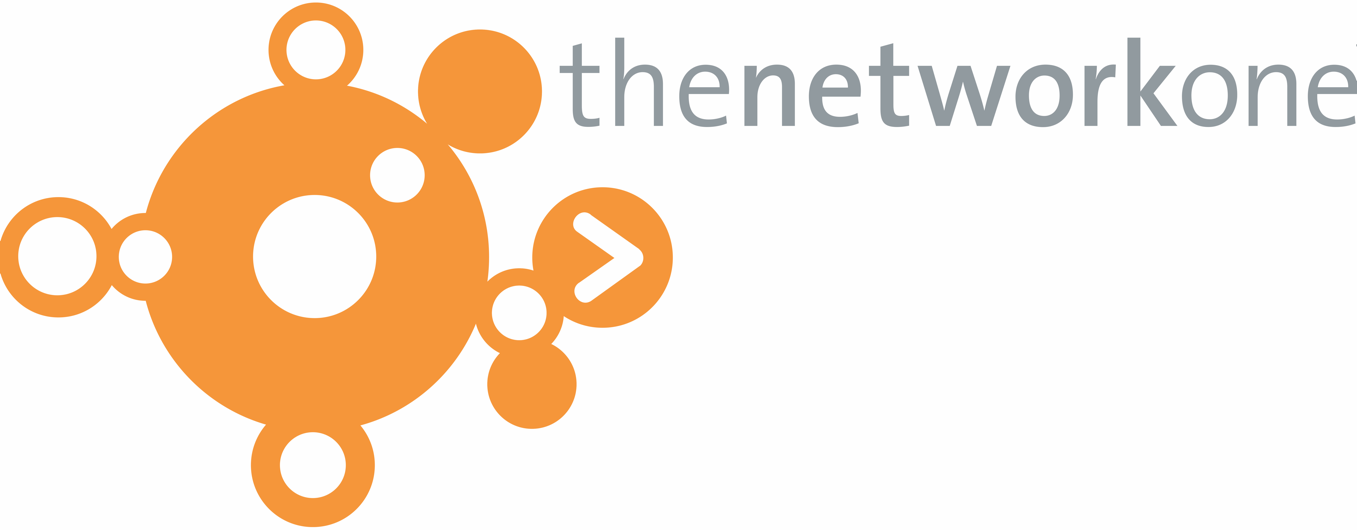 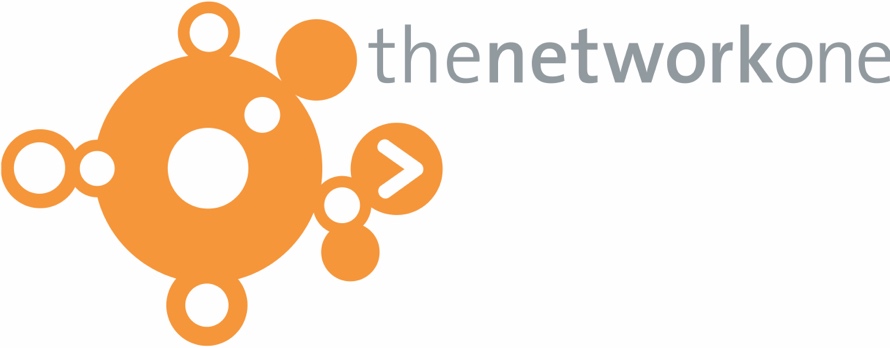 Certificate of Membership

This is to certify that

[Insert Agency Name]

is an official member of thenetworkone 
international network of 
leading independent agencies in 2021
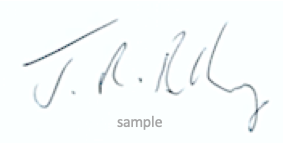 THENETWORKONE MANAGEMENT LTD
3rd Floor, 48 Beak Street
Soho, London W1F 9RL, UK
Company Reg No. 5619502
VAT No. GB 872 295987
Julian Boulding, President